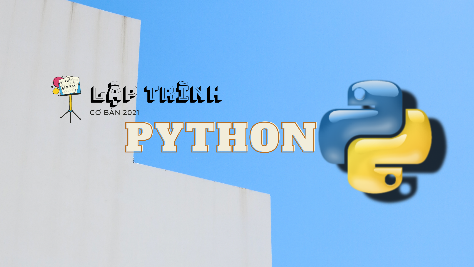 Baøi taäp vaø thöïc haønh 2
Tin häc 11
Kiểm tra bộ 3 số a,b,c có phải là bộ số Pitago không?
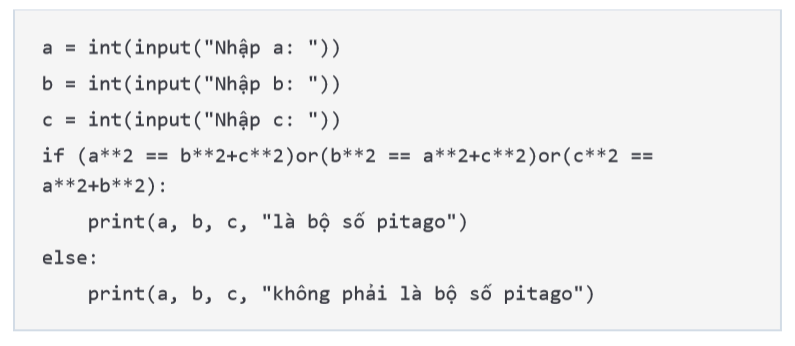 NNLT python Tin hoïc 11
Thaày Tuaán Stem
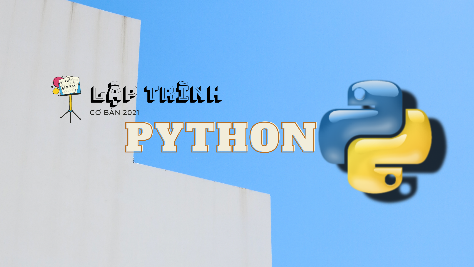 Baøi 10. Caáu truùc laëp
Tin häc 11
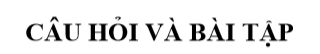 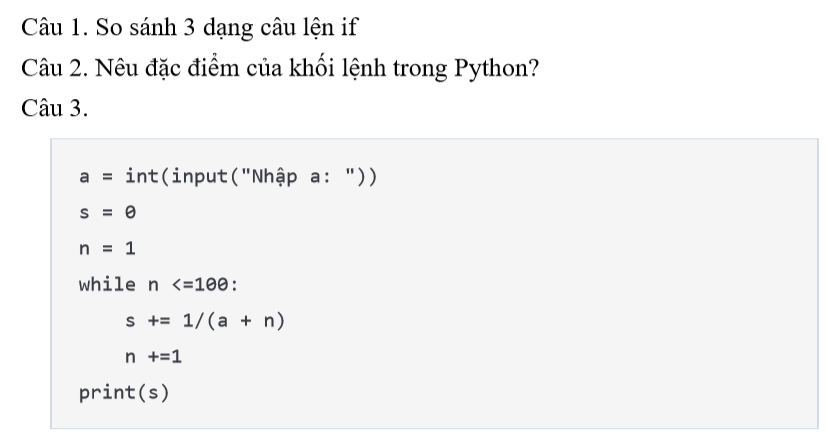 NNLT python Tin hoïc 11
Thaày Tuaán Stem
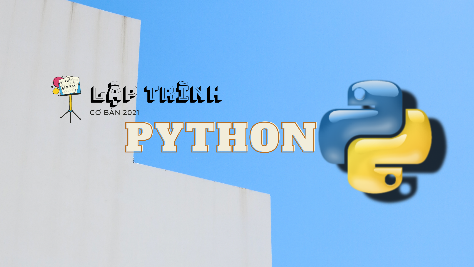 Baøi 10. Caáu truùc laëp
Tin häc 11
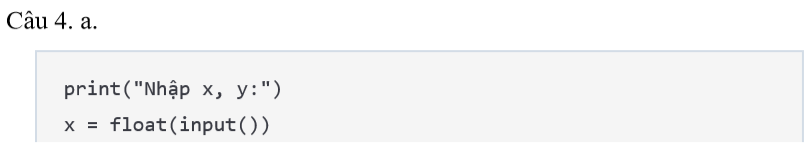 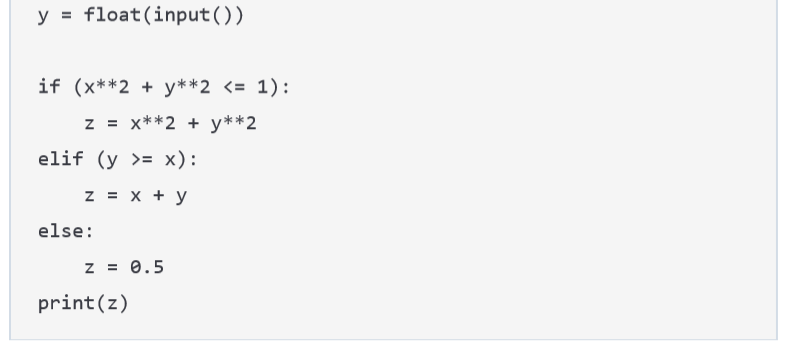 NNLT python Tin hoïc 11
Thaày Tuaán Stem
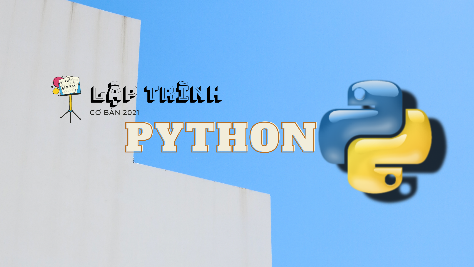 Baøi 10. Caáu truùc laëp
Tin häc 11
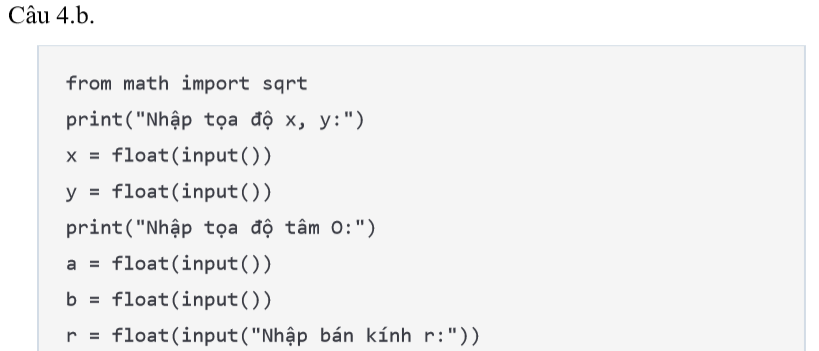 NNLT python Tin hoïc 11
Thaày Tuaán Stem
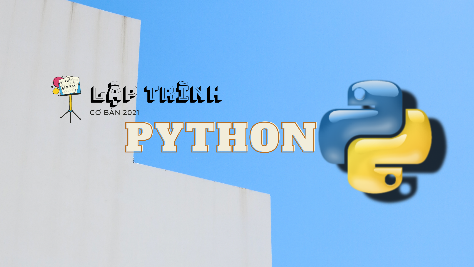 Baøi 10. Caáu truùc laëp
Tin häc 11
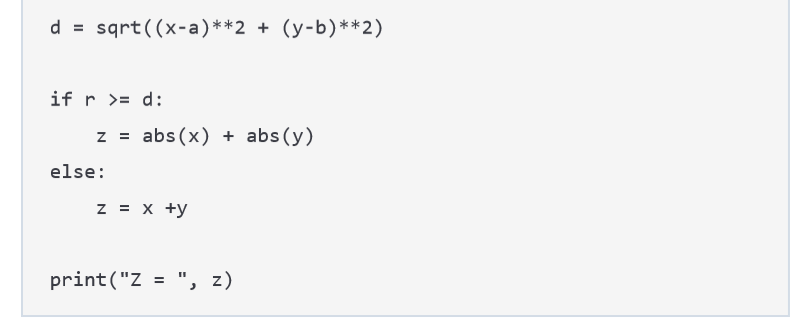 NNLT python Tin hoïc 11
Thaày Tuaán Stem
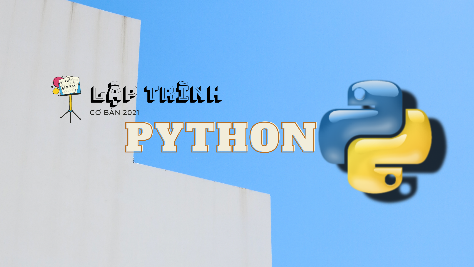 Baøi 10. Caáu truùc laëp
Tin häc 11
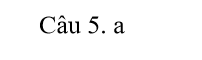 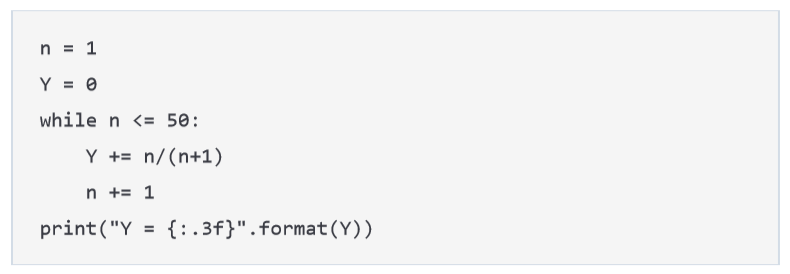 NNLT python Tin hoïc 11
Thaày Tuaán Stem
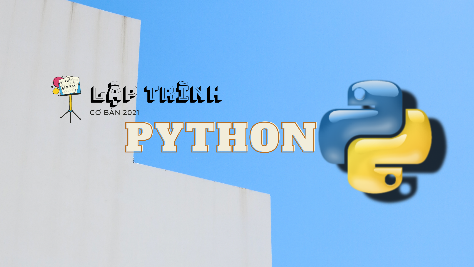 Baøi 10. Caáu truùc laëp
Tin häc 11
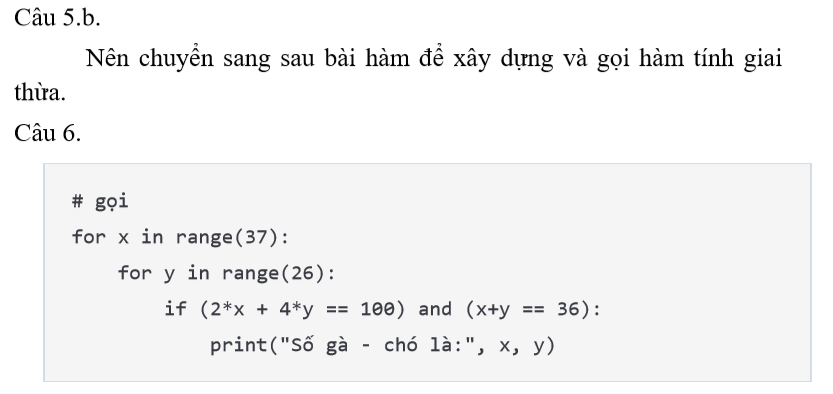 NNLT python Tin hoïc 11
Thaày Tuaán Stem
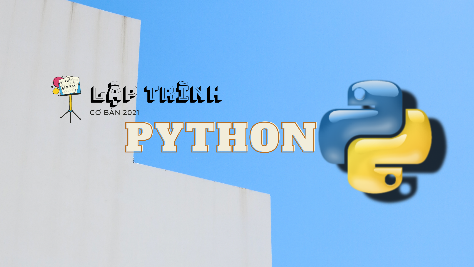 Baøi 10. Caáu truùc laëp
Tin häc 11
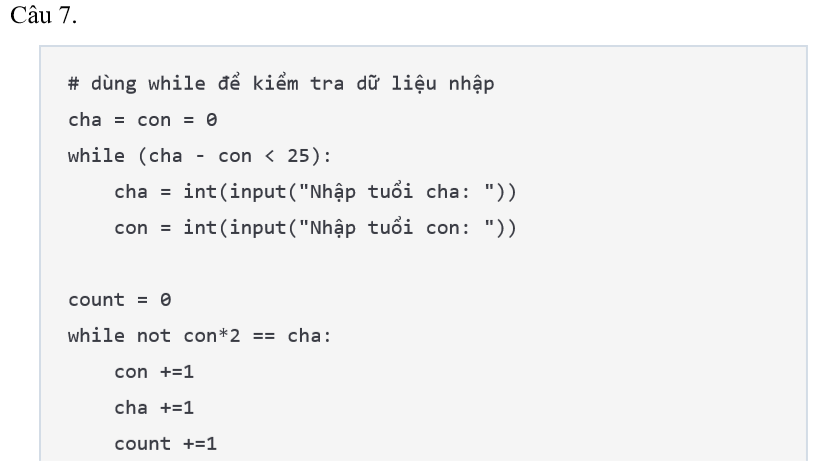 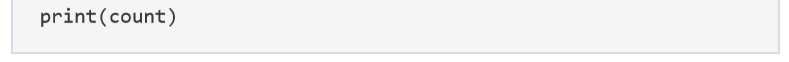 NNLT python Tin hoïc 11
Thaày Tuaán Stem
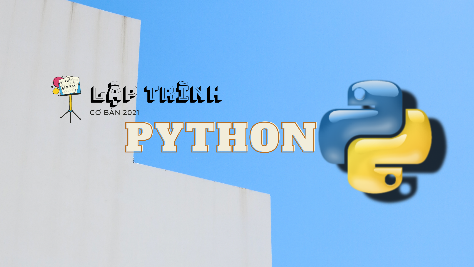 Baøi 10. Caáu truùc laëp
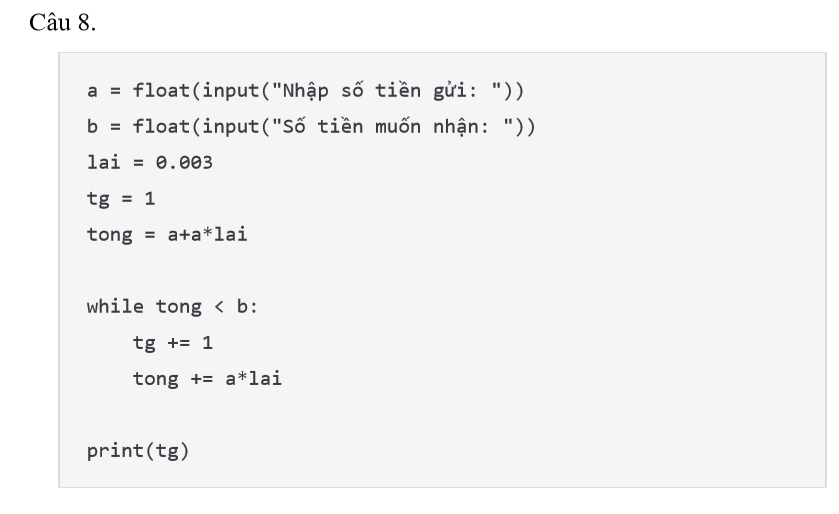 Tin häc 11
NNLT python Tin hoïc 11
Thaày Tuaán Stem
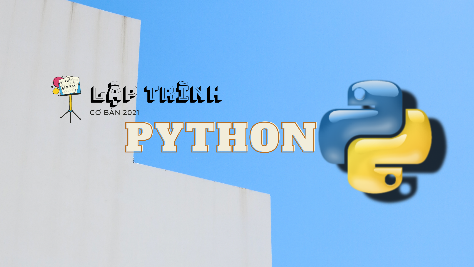 Baøi 10. Caáu truùc laëp
Tin häc 11
NNLT python Tin hoïc 11
Thaày Tuaán Stem